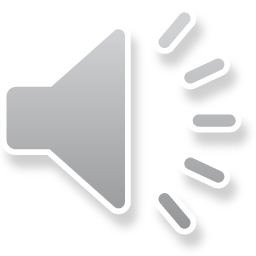 General anesthetics
Department of Pharmacology MU
General anesthesia (GA)
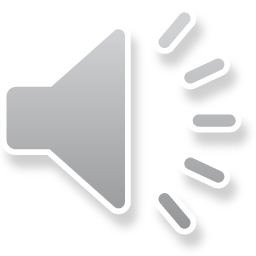 General anesthesia is an induced short-term fully reversible deep unconsciousness combined with analgesia while perception of pain is eliminated and muscles are relaxed.
History
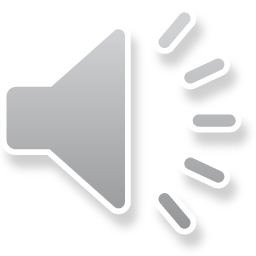 October 1846 in Massachusetts General Hospital in Boston, USA – the first public demonstration of ether GA

dentist William Thomas Green Morton 

patient: Edward Gilbert Abbott, 22 years old, neck tumor
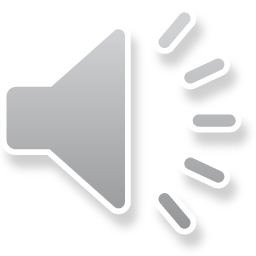 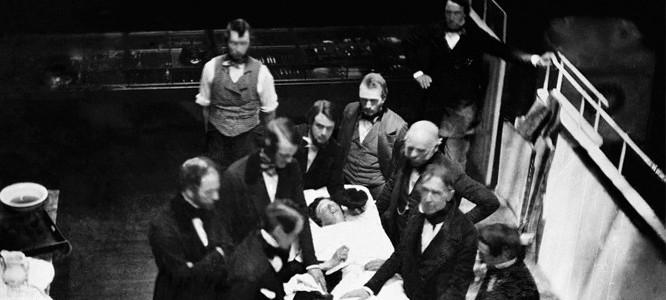 https://commons.wikimedia.org/wiki/File:Roots-criticall-care.jpeg
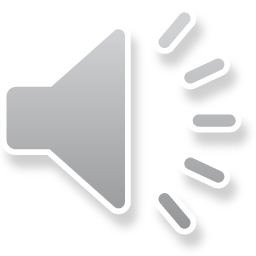 Stages of GA are historically characterized by  Guedel’s scheme - following use of ether (today historical and didactical meaning only)No anesthesia runs according to this scheme presently.
General anesthetics
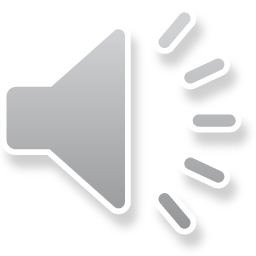 Inhalational
	liquid
	gaseous

Intravenous
	barbiturates
	non-barbiturates
	benzodiazepines
Inhalational anestheticsPhysical and Chemical Properties
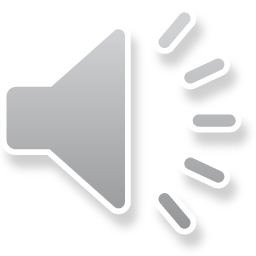 gases 
liquids 
(fluid under normal pressure - boiling point about 50°C, a special device is necessary for their use - vaporizer)

concentration of general anesthetic in the CNS depends on its concentration in blood and this correlates with its concentration in the inhaled air
Inhalational anesthetics
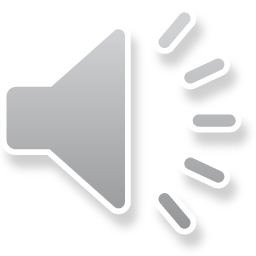 Mechanism of action:
dependent on liposolubility of the drugs (anesthetic effect of inhalational anesthetics grows with increasing liposolubility) – so called lipid (biophysical theory); 
   Overton–Meyer’s correlation: anesthetic potency is closely associated with liposulubility, not with chemical structure 
	
non-specific influence on ion channels in neuronal membranes


MAC – minimal alveolar concentration = concentation which induces stadium of tolerance in 50 % of patients
Liquid (volatile) inhalational anesthetics
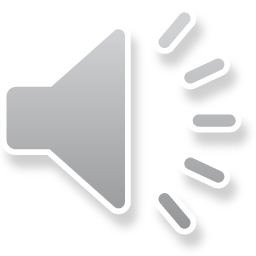 isoflurane			
low metabolisation
increases effect of muscle relaxants, causes hypotension
pungent smell – disadvantage in pediatrics

desflurane 
fast onset and recovery, pungent smell
used only for maintenance of anesthesia
suitable in obese patients (bariatric surgery) and in 1-day surgery
           
sevoflurane 
fast onset and recovery 
pleasant fruit smell 
most widely used in pediatrics
Liquid (volatile) inhalational anesthetics
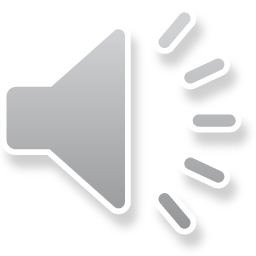 HISTORY

	diethylether (ether) used exceptionally nowadays (explosive, long excitatory stage, irritation of mucous membranes)
  
  advantage – low boiling point – can be used without anesthetic machine under field conditions
Gaseous inhalational anesthetics
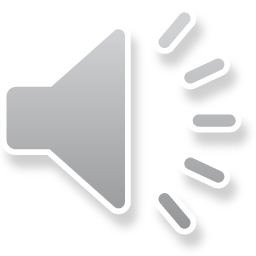 nitrous oxide N2O (laughing gas)
MA: inhibition of NMDA receptor
low anesthetic potency, effective analgesic drug
rapid onset and recovery, used in combined anesthesia (in obstetrics as monotherapy) and with muscle relaxants
AE:  
 supraventricular arrhythmia
  hallucinations, potentiates postoperative nausea
	  risk of bone marrow suppression following exposition > 6 h. -  
       (megaloblastic anemia, agranulocytosis following chronic use)  
 not to be used in conditions with presence of gas in cavities (pneumothorax - risk of increase in intrathoracic pressure with shift of mediastinum)
Intravenous general anesthetics
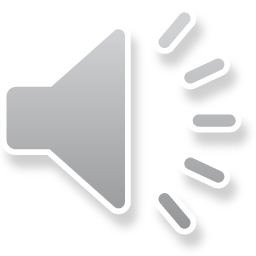 BARBITURATES

NON-BARBITURATES

BENZODIAZEPINES
BARBITURATES

thiopental	
MA: increases inhibitory effect of GABA receptor	 
for induction to anesthesia        
fast onset (20s), duration 5-10 min 
redistribution from the brain to muscles and fat – need of higher dose in obese patients, slow recovery in obese patients, „hang over“ during recovery 
accidental injection into an artery causes pain and even necrosis or gangrene
KI: in patients with liver damage, porphyria
AE: cardiovascular and respiratory depression, vasodilation, negative inotropic effect; immunosuppression (following long-term use)
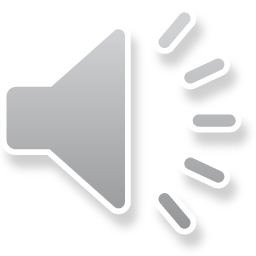 2.     NON-BARBITURATES
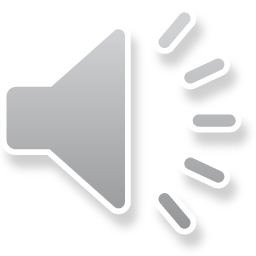 ketamine			
for induction or maintenance of short-term surgical procedures, it causes strong analgesia
MA: inhibition of NMDA receptor
patients experience dissociation from the environment and self  → dissociative anesthesia
onset 1-2 min. following i.v. administration
suitable in pediatrics, in patients with hypovolemic shock after injury; to decrease pain during small surgical procedures, in burns, for anesthesia during natural disasters and wars
AE: ↑ blood pressure and pulse (it can be used in shock)
 after recovery living hallucinations (prevention: combination with benzodiazepines)
KI: hypertension, heart insufficiency, arteriosclerosis, intracranial hypertension, glaucoma
propofol

MA: increases activity of GABAA receptor
       
for induction and maintenance of GA, it has no analgesic effects, fast onset (30 s), short duration (t ½ 2-4 min) 

administered as emulsion oil in water, which causes pain and increases risk of bacterial propagation in vial 

prodrug fospropofol (soluble in water, Lusedra in USA)
  

AE: cardiovascular and respiratory depression, lactate acidosis
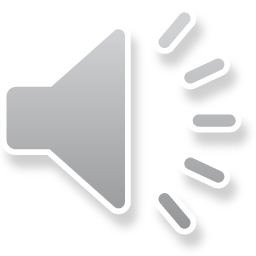 Long-term use (higher doses) can cause „propofol syndrome“ 
- green coloration of urine and hair
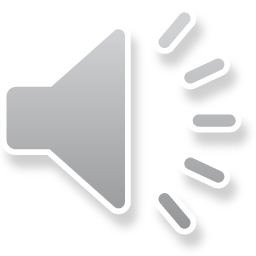 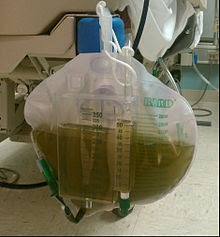 http://www.doctoryg.com/2016/11/propofol-infusion-syndrome.html
etomidate

MA: allosterically increases affinity to GABA receptor 

for induction to GA, it has no analgesic effects 

fast onset, fast recovery, smaller risk of respiratory arrest

for short-term surgical procedures: cardioversion 

AE: myoclonus, tremor
       ↑ blood pressure, postoperative nausea and vomiting, pain during administration
        not to be used in patients with suprarenal 
        insufficiency, immunosuppression
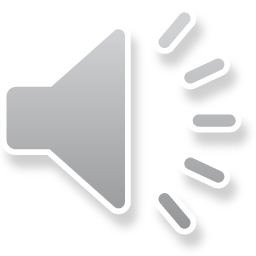 dexmedetomidine

has analgesic and anesthetic/analgesic sparing effects 

for premedication and vegetative stabilization during surgery

MA: specific agonist of α2-adrenergic receptor

highly soluble in fat (fast penetration to the CNS and fast onset of sedative and hemodynamic effects)
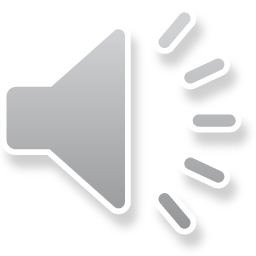 dexmedetomidine (cont.)

effect on presynaptic α2-adrenergic receptors inhibits particularly release of noradrenaline, and furthermore acetylcholine, serotonin, dopamine and substance P

use: in intensive care and for sedation 

AE: hypotension, bradycardia
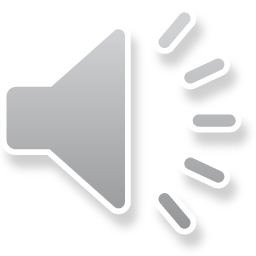 3. BENZODIAZEPINES
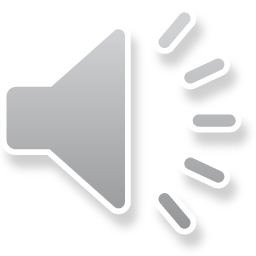 their effect is caused by sensibilisation of binding site for GABA on chloride channel

midazolam	
for premedication, induction to GA
depressive effect on respiration

- see topic Hypnosedatives
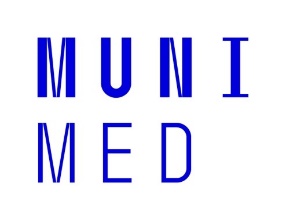 Course of general anesthesia
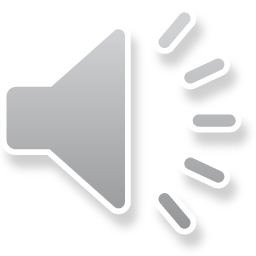 Premedication

2.    Induction

3.    Maintenance

4.    Recovery
Premedication
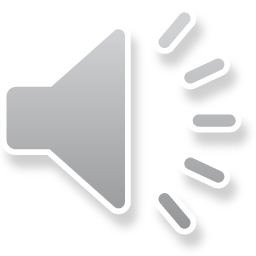 used to sedate and tranquillize the patient

prevention of adverse effects (both of anestetic drugs and organism)
 
decrease in consumption of anesthetics 

analgesia before the surgery 

ensuring amnesia 

decrease in gastric volume and acidity, prevention of aspiration pneumonia 

attenuation of vagal reflexes during intubation
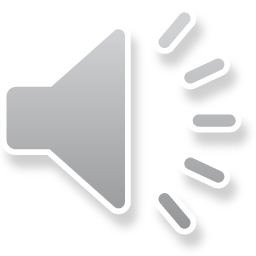 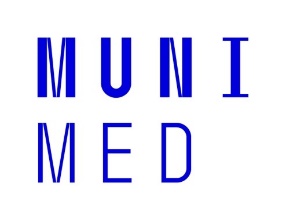 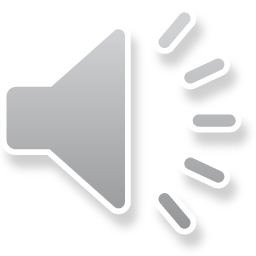 Induction to GA
shortly acting injection 
	administration i.v. or i.m., rarely in children per rectum
	thiopental
	ketamine
	propofol
	(etomidate)
	

for intubation muscle relaxation is necessary (depolarizing muscle relaxants)
	suxamethonium (onset of effects within 30 s, duration up to 3 min.)
Maintenance of GA
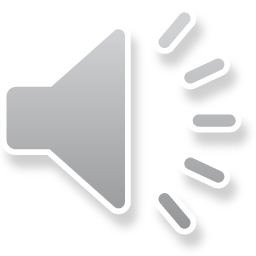 Inhalational (balanced)
combination of inhalational anesthetic drug, opioids and relaxants 
mixture N2O + O2 (2:1) + sevoflurane or isoflurane + analgesic drugs + muscle relaxants


TIVA 
total i.v. anesthesia
TIVA
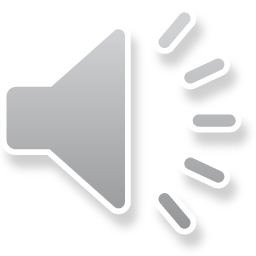 Bristol regime ("manual" infusion)

premedication: benzodiazepine (temazepam)

induction: fentanyl 2 µg/kg, bolus of propofol 1 mg/kg

propofol infusion in scheme 10-8-6: 10 mg/kg/hour for 10 minutes, 8 mg/kg/hour for 10 minutes, 6 mg/kg/hour as needed

patient on artificial ventilation 

advantage: decrease in propofol consumption, higher hemodynamic stability, faster recovery
Recoveryanesthesia should subside spontaneouslyWhen problems with recovery occur:
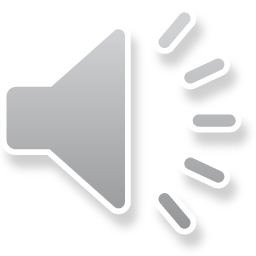 neostigmine – blocks effects of non-depolarizing muscle relaxants (after surgery to terminate muscle relaxation)

naloxone – restores vigility supports respiratory center (opioid antagonist)

flumazenil – restores vigility (benzodiazepine antagonist)

itopride, metoclopramide- prevention of postoperative nausea
Recovery
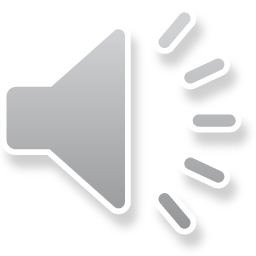 furosemide - in case of anuria

noradrenaline - in case of hypotension

beta-blockers (metoprolol) - in case of tachycardia

sugammadex
coats molecules of peripheral (non-depolarizing) muscle relaxants and complexes are then eliminated by kidney
for fast decurarization
sugammadex has the largest effect on rocuronium, smaller on vecuronium and the smallest on pancuronium

postoperative analgesia: morphine, piritramid, 
     paracetamol, metamizole
ALTERNATIVES OF GA
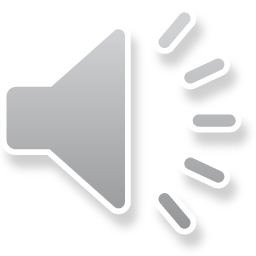 Neuroleptanalgesia
neuroleptic drug + opioid analgesic drug

= state of psychomotor sedation, neurovegetative stability and analgesia

amnesia after recovery, patient is not unconsciousness – important during neurosurgical procedures
ALTERNATIVES OF GA
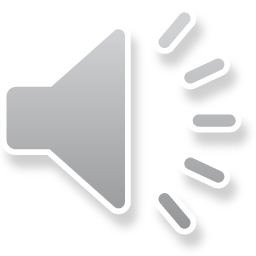 Analgosedation
opioid analgesic drug + benzodiazepine
	midazolam (diazepam) + fentanyl


Tranquanalgesia
i.v. anesthetic drug + benzodiazepine
	ketamine + midazolam (diazepam)
Malignant hyperthermia
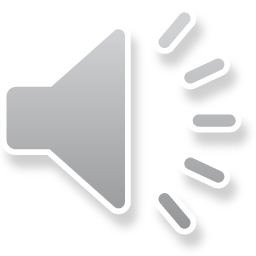 disorder that can be considered a gene-environment interaction, it causes an increased release of calcium or limited re-uptake of calcium to sarcoplasmic reticulum in muscle cells

the most common triggering agents are volatile anesthetics, (most frequently halothane) or the muscle relaxant  suxamethonium 

symptoms: very high temperature, increased heart rate and abnormally rapid breathing, increased carbon dioxide production, increased oxygen consumption, mixed acidosis, rigid muscles, and rhabdomyolysis
Malignant hyperthermia
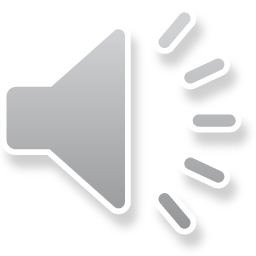 When suspect: discontinuation of triggering agents, and supportive therapy directed at correcting hyperthermia, acidosis, and organ dysfunction

treatment is the intravenous administration of dantrolene, the only known antidote

testing: a muscle (small part of musculus femoralis) biopsy is carried out

National center for malignant hyperthermia was founded in Brno in 2001
Most frequent complication of GA
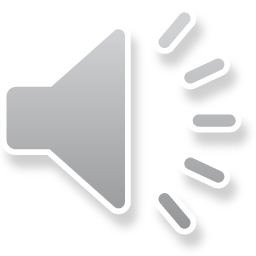 Induction
	hypotension, dysrhythmia, laryngospasms, aspiration

Maintenance
	hypo- and hypertension, dysrhythmia, hypoxia, hypothermia

Recovery
	hypotension, tremor, delayed recovery, persisting muscle relaxation
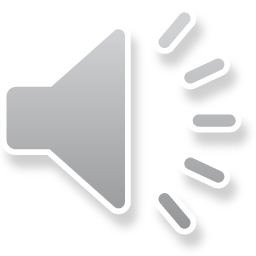 New substances
xenon (inhalational anesthetic drug – gas)
the fastest introduction and recovery 
MA: inhibition of NMDA receptors
non-toxic, no metabolisation, analgesic effect 
anti-apoptotic and neuroprotective effects